MY Year 7 NOTEBOOK
The Ancient World
Name
Class
Period
Task 1 - Comparing villages – Ad40 – AD650
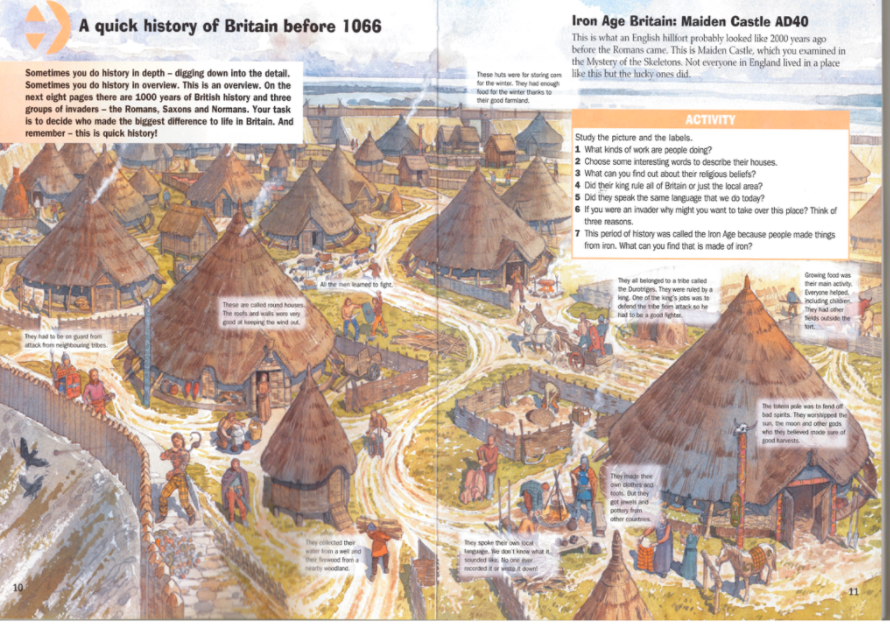 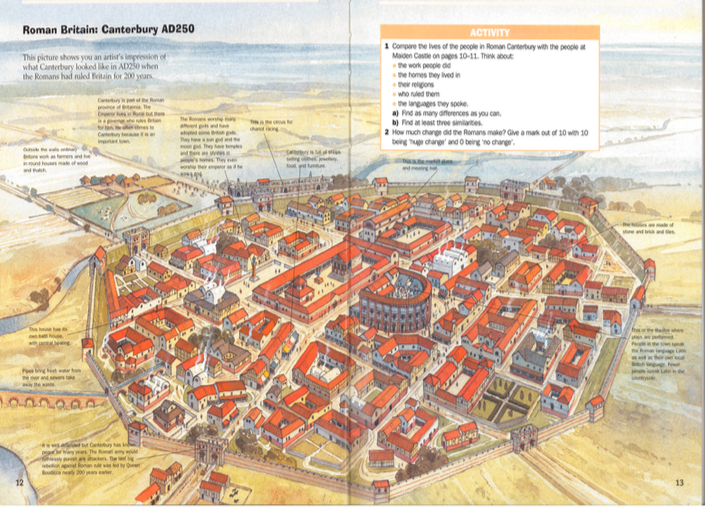 Life for a rich man in Ancient Egypt and Rome
Your task is to research what life was like for four different groups of people who lived in Ancient Rome. You should consider the following areas of everyday life for each of the people above;
 
 
ü  Homes and living
ü  Jobs/education
ü  Food
ü  Clothing
ü  Entertainment
ü  Position in society
 
How to research
 

§  Use the websites and links provided on the Humanities website to guide you through your research.
§  Make notes on the key facts that you find about each group of people.
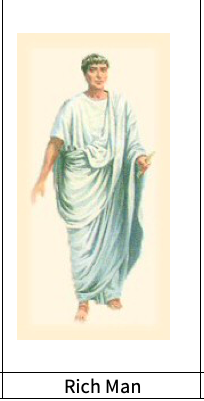 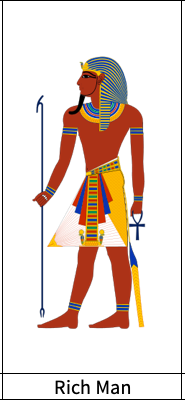 Life for a woman in Ancient Egypt and Rome
Your task is to research what life was like for four different groups of people who lived in Ancient Rome. You should consider the following areas of everyday life for each of the people above;
 
 
ü  Homes and living
ü  Jobs/education
ü  Food
ü  Clothing
ü  Entertainment
ü  Position in society
 
How to research
 

§  Use the websites and links provided on the Humanities website to guide you through your research.
§  Make notes on the key facts that you find about each group of people.
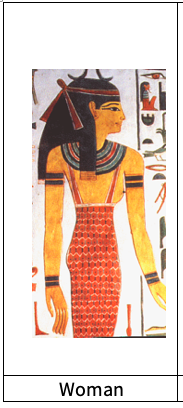 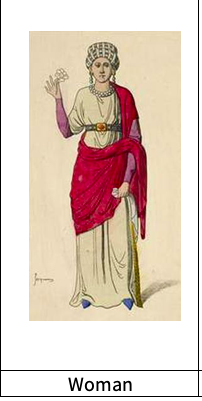 Life for a child in Ancient Egypt and Rome
Your task is to research what life was like for four different groups of people who lived in Ancient Rome. You should consider the following areas of everyday life for each of the people above;
 
 
ü  Homes and living
ü  Jobs/education
ü  Food
ü  Clothing
ü  Entertainment
ü  Position in society
 
How to research
 

§  Use the websites and links provided on the Humanities website to guide you through your research.
§  Make notes on the key facts that you find about each group of people.
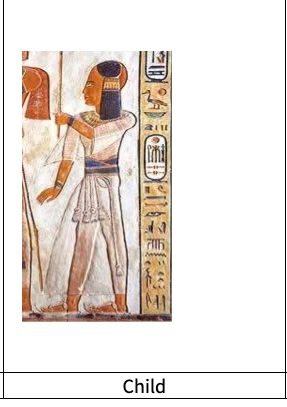 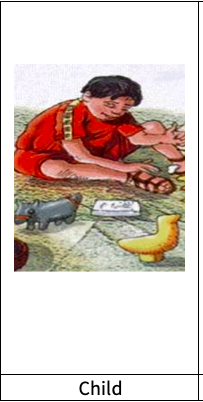 Life for a Slave in Ancient Egypt and Rome
Your task is to research what life was like for four different groups of people who lived in Ancient Rome. You should consider the following areas of everyday life for each of the people above;
 
 
ü  Homes and living
ü  Jobs/education
ü  Food
ü  Clothing
ü  Entertainment
ü  Position in society
 
How to research
 

§  Use the websites and links provided on the Humanities website to guide you through your research.
§  Make notes on the key facts that you find about each group of people.
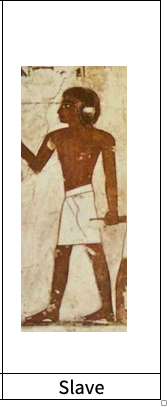 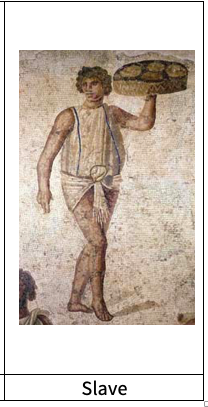 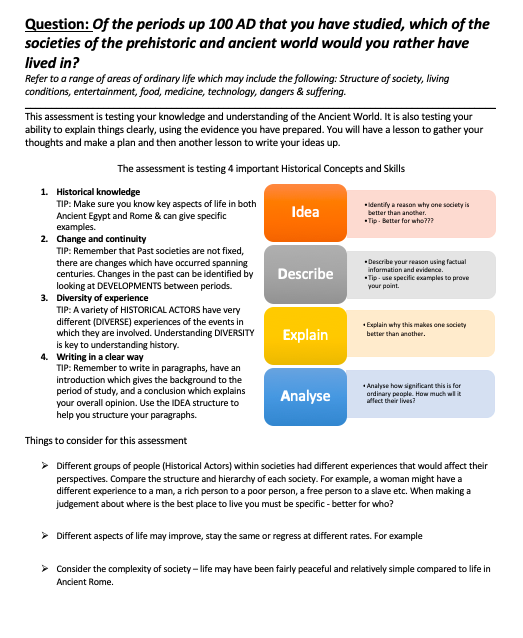 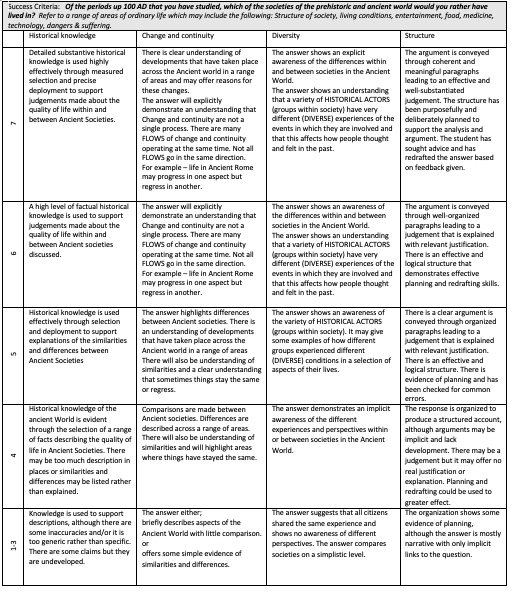 This is the mark scheme that your teacher will use to mark your work. Read through the levels in advance to get some ideas on what you need to include.
Essay notebook: drafting
Question: Of the periods up 100 AD that you have studied, which of the societies of the prehistoric and ancient world would you rather have lived in?
Your text goes in here.
Take ideas from your prewriting section and start organizing it here. Decide what you think your three main ideas will be and gather details to support them in their text boxes. Use the introduction to show the reader why it’s important. Use the conclusion to show the reader what he/she just read and what to do going forward. This is just a summary! You’ll go into more detail when you start writing.
Your text goes in here.
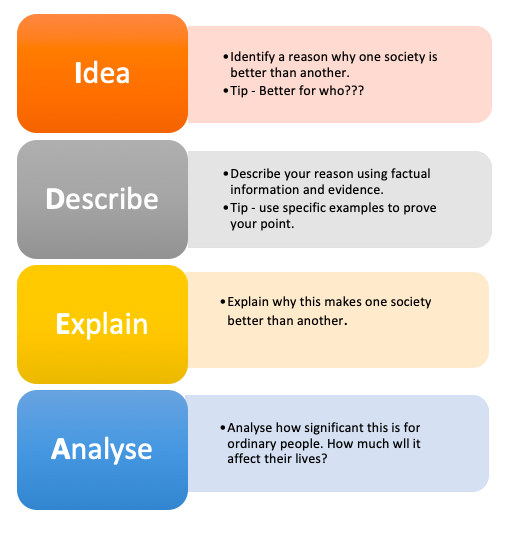 Your text goes in here.
Your text goes in here.
Your text goes in here.